МКОУ Вигская средняя общеобразовательная школа 
Чухломского района Костромской области
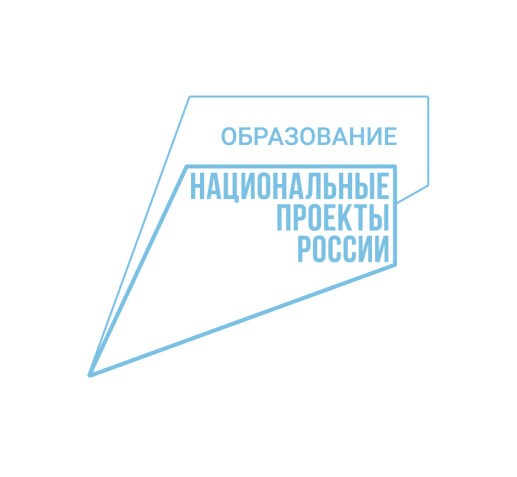 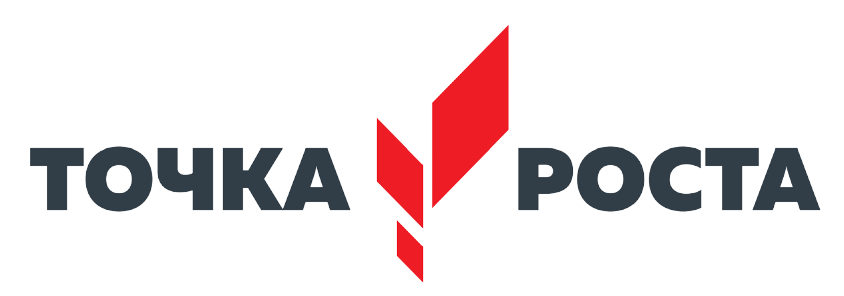 «Образовательная робототехника – одно из направлений технического творчества»
1
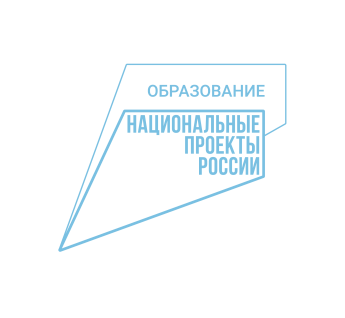 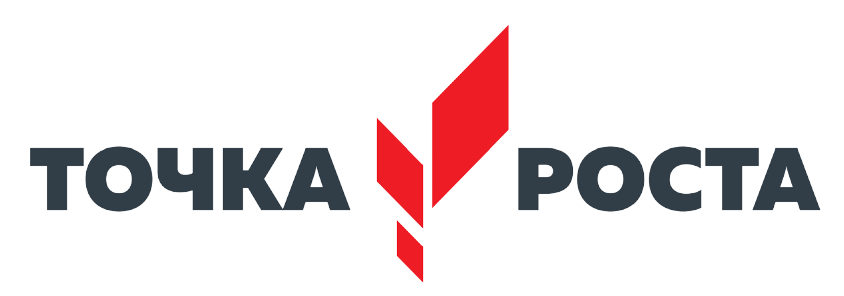 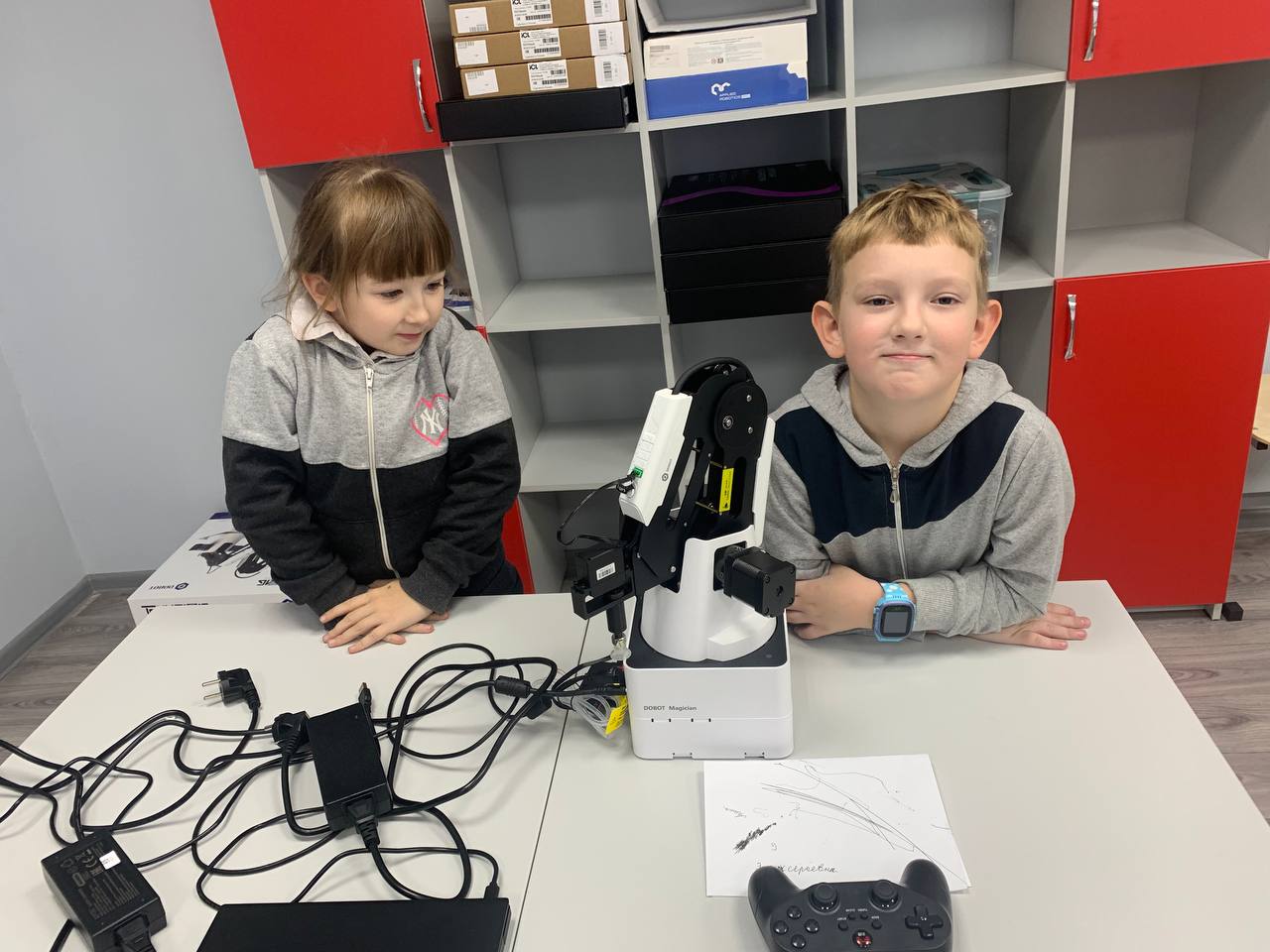 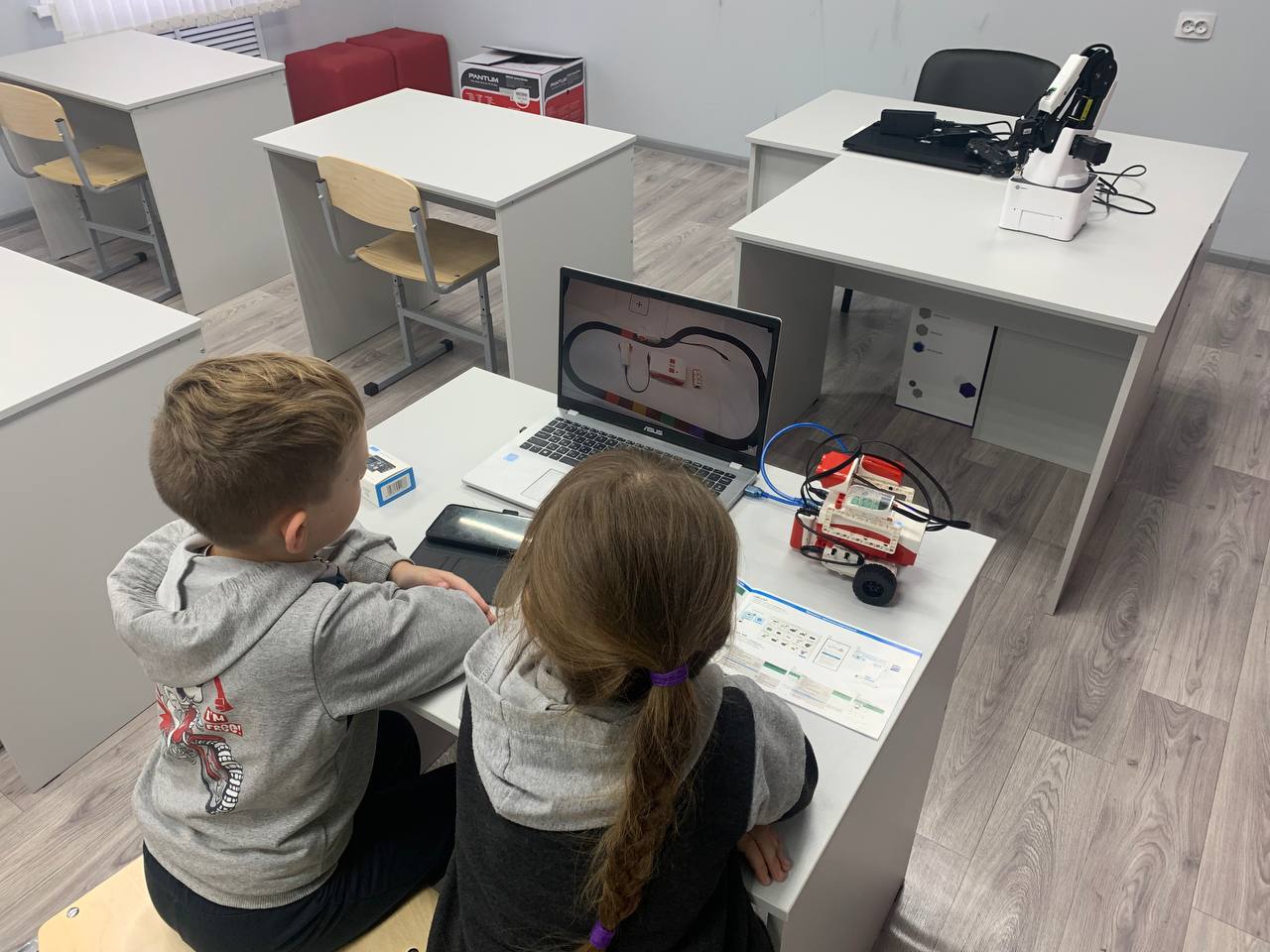 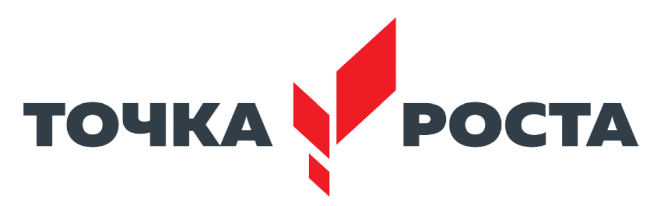 2
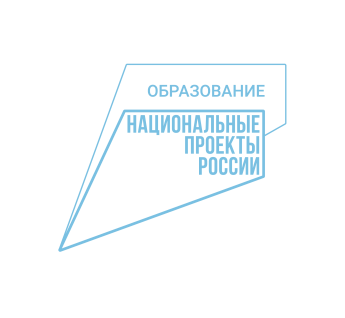 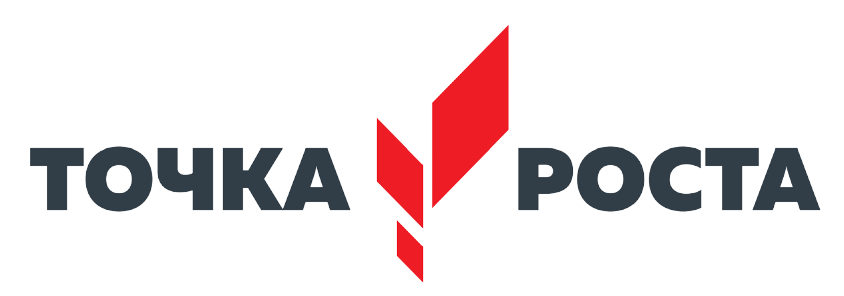 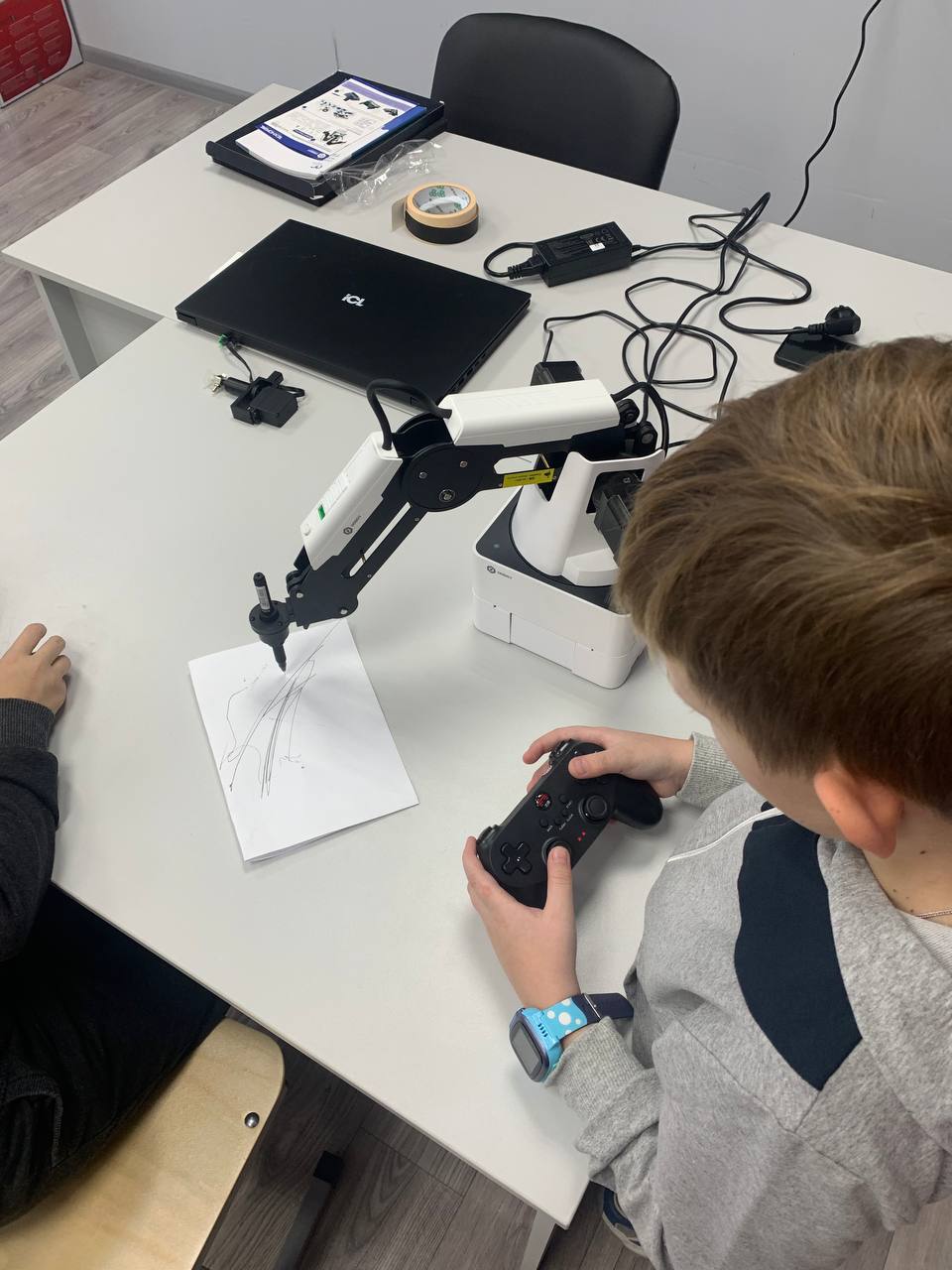 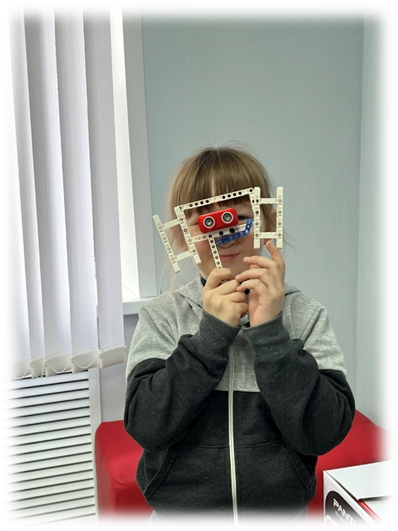 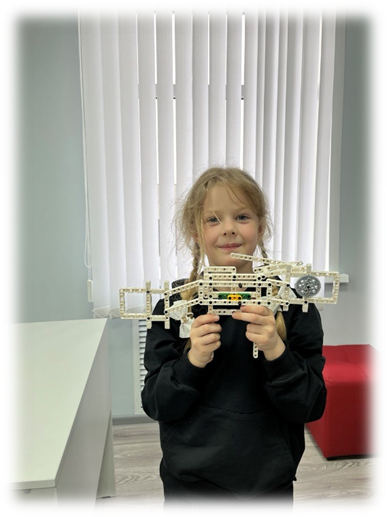 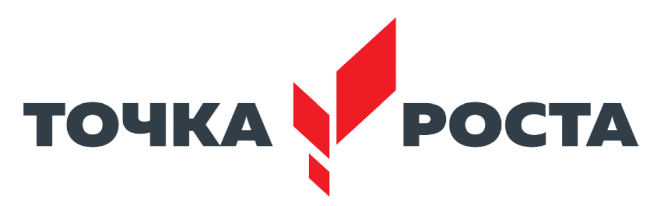 3
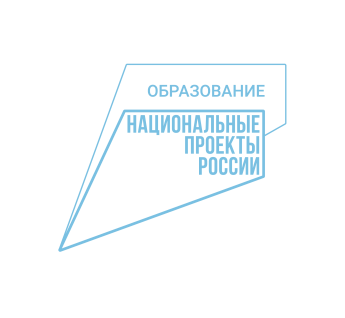 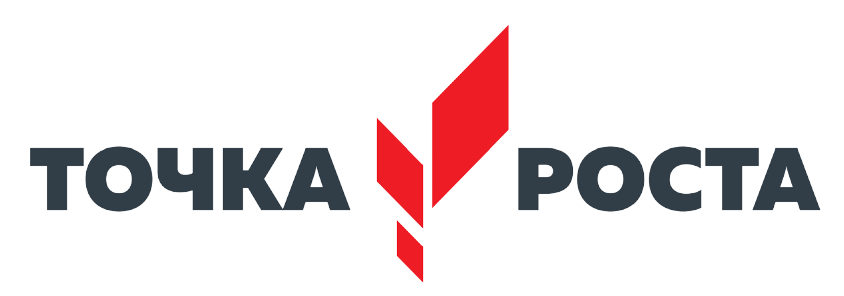 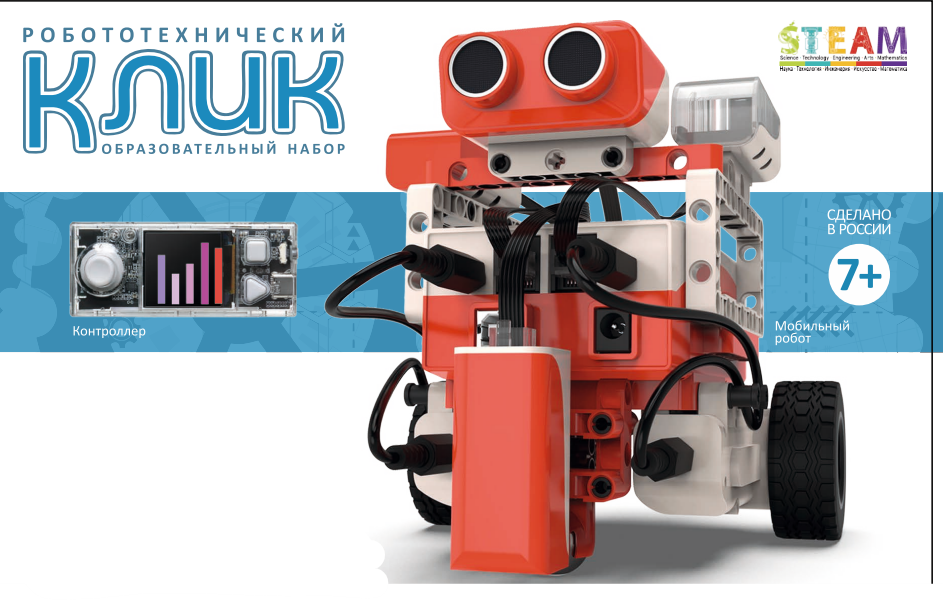 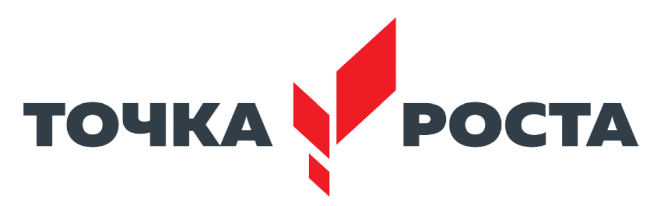 4
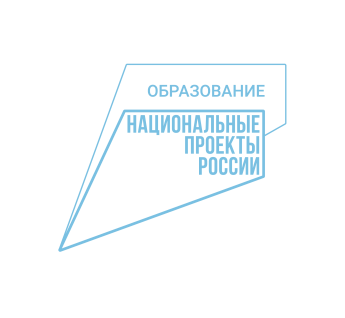 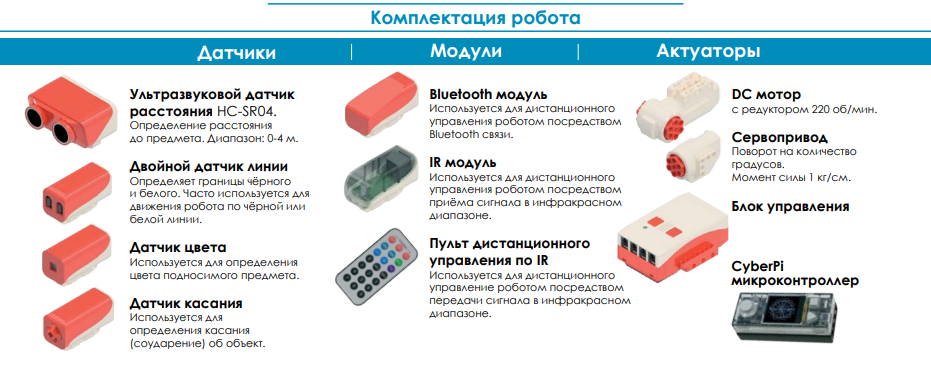 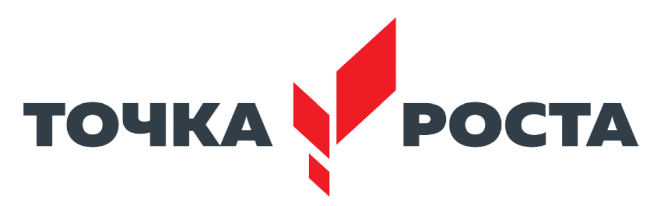 5
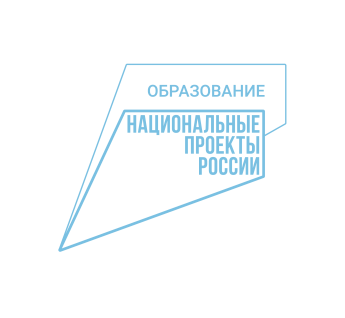 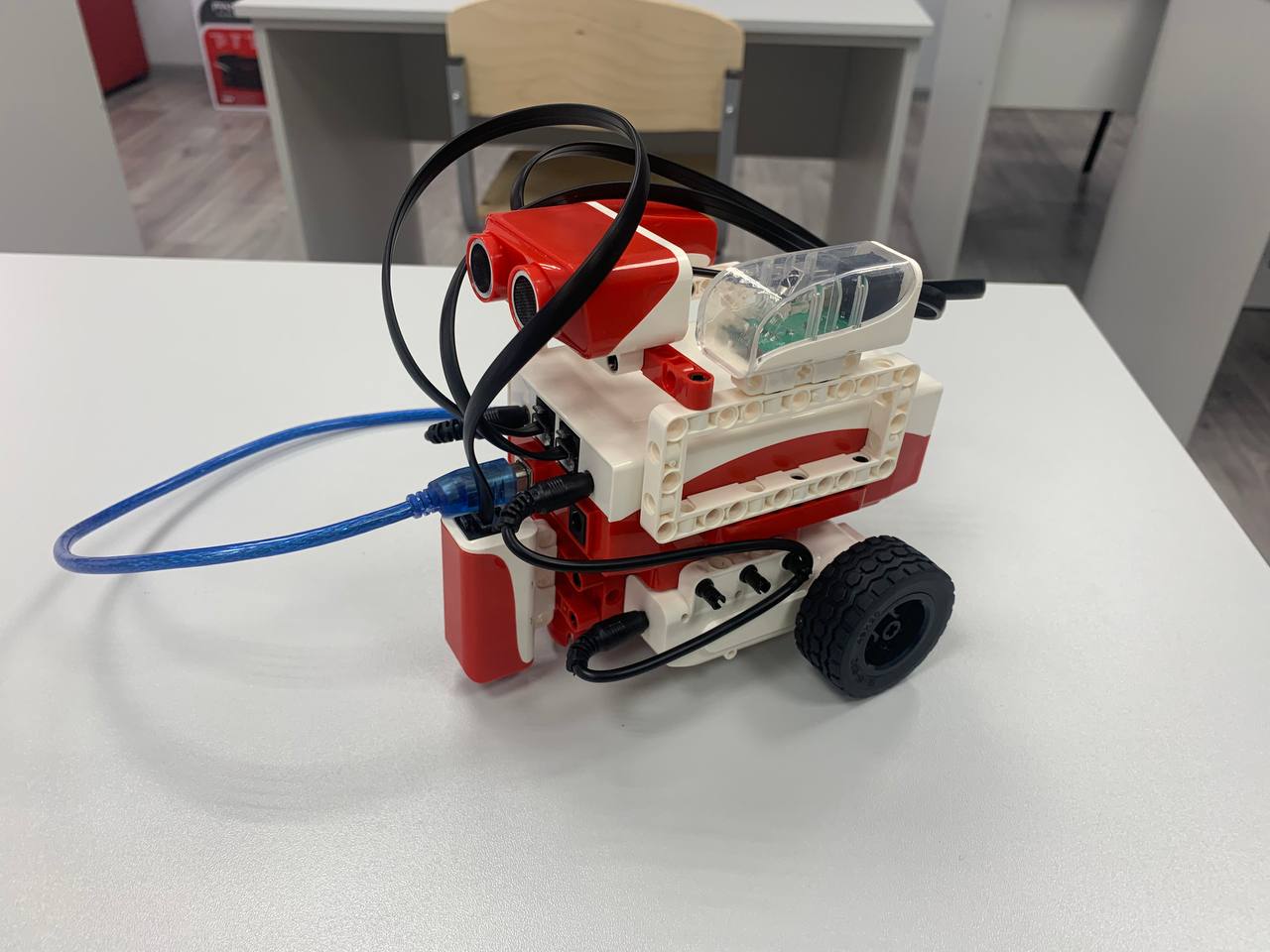 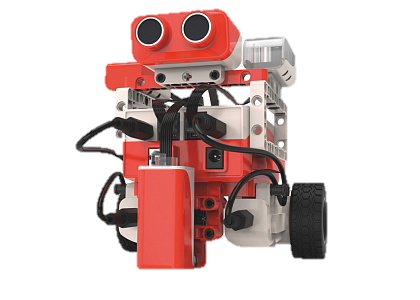 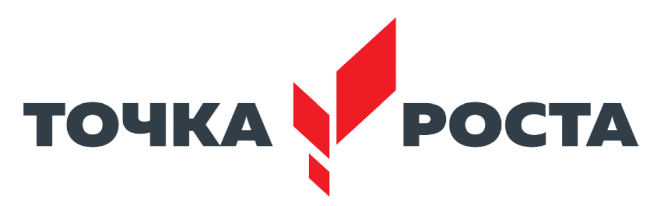 6